Methodische Aspekte inklusiver musikalischer Bildung
Babette Wackernagel Batcho
21. Januar 2023

Forum Musikalische  Bildung
TRAFO Baden
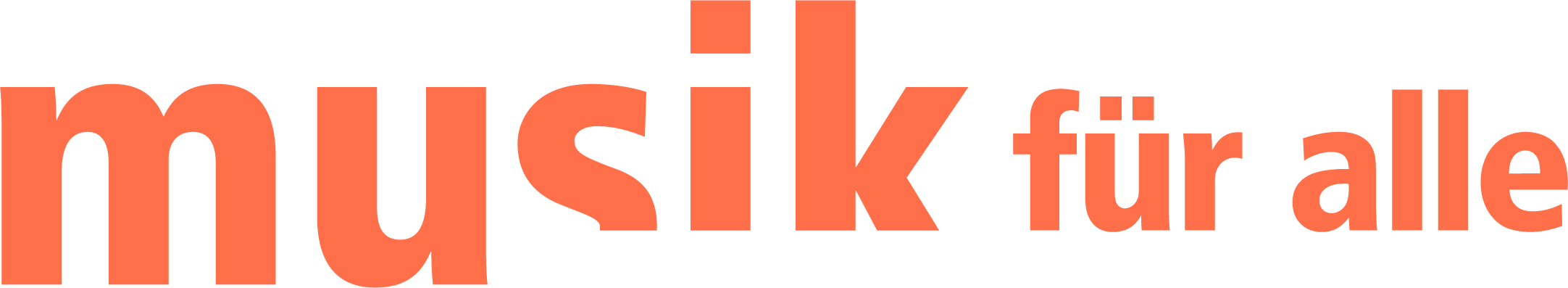 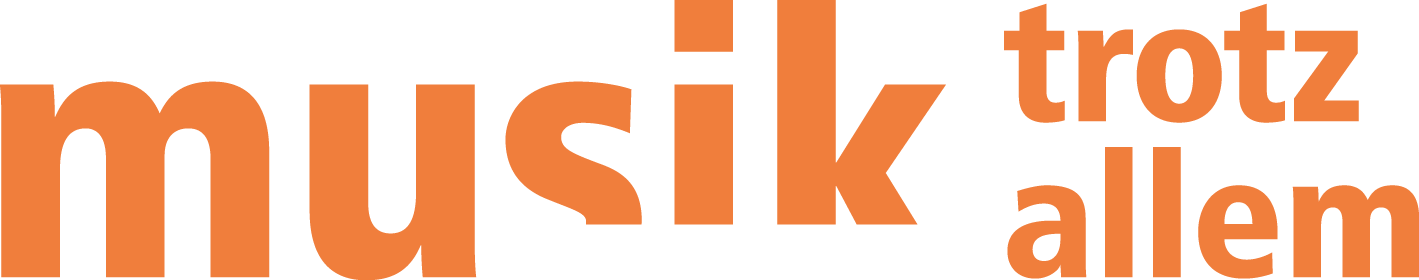 1. Woher kommen wir und wohin gehen wir?
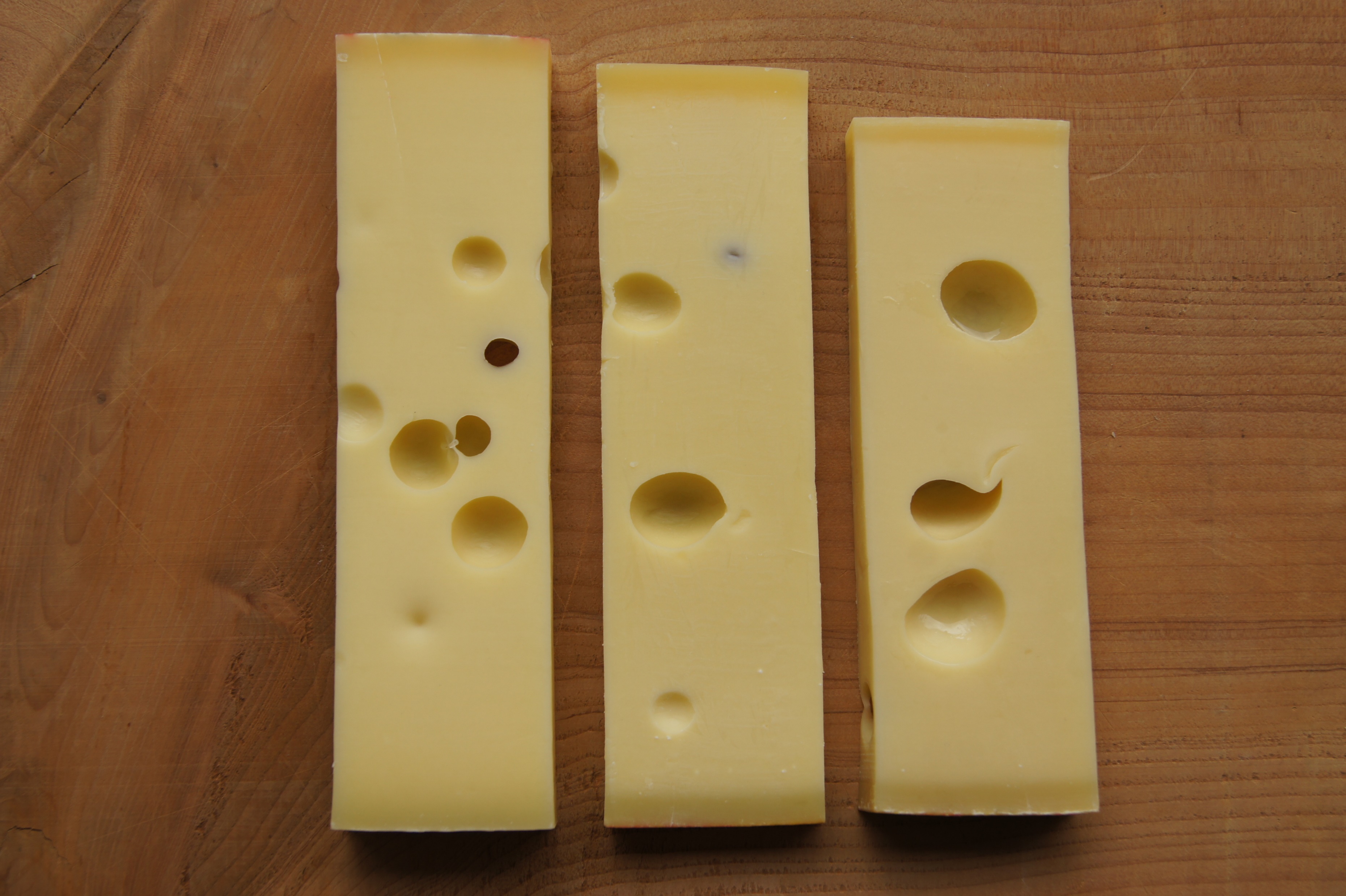 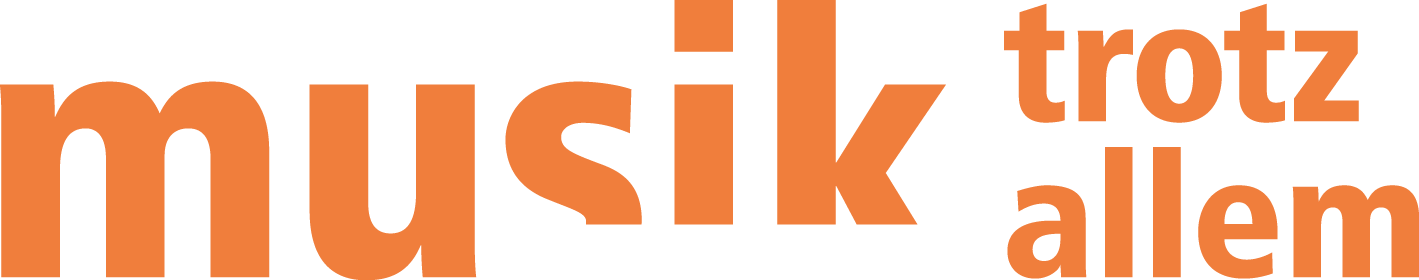 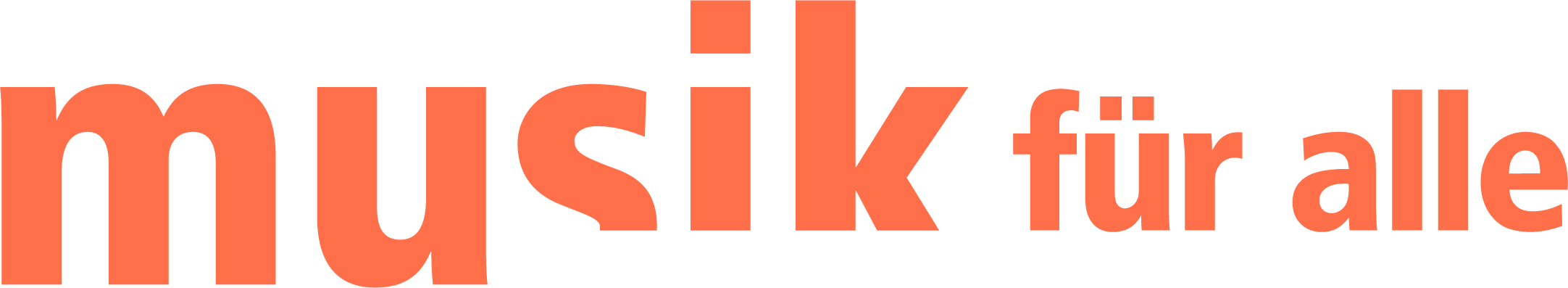 [Speaker Notes: Musik trotz allem ist eine Musikschule für Menschen ab 7 Jahren mit und ohne Behinderung.]
2. Willkommenskultur und flexibel gestalteter Eintrittsprozess
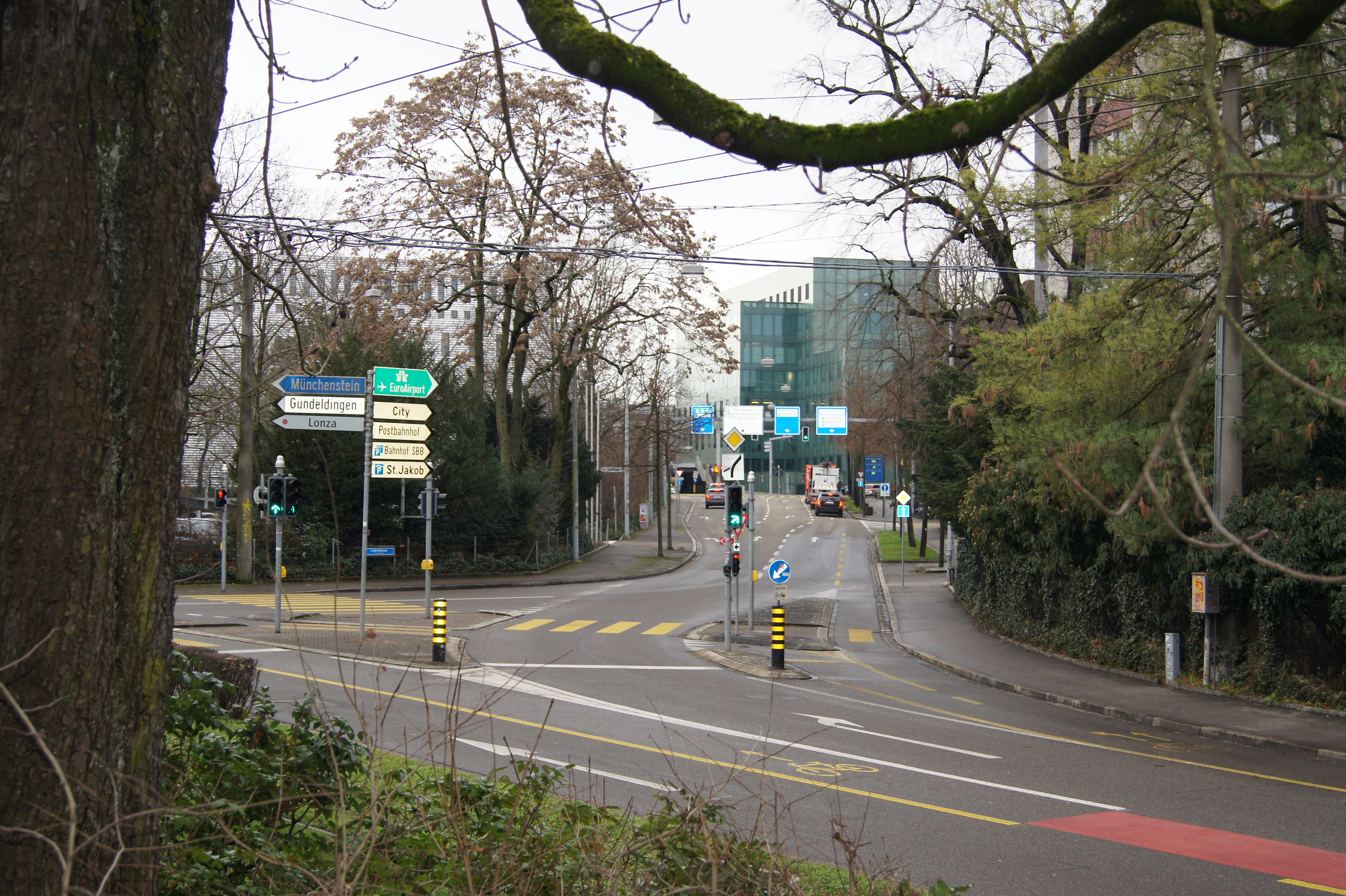 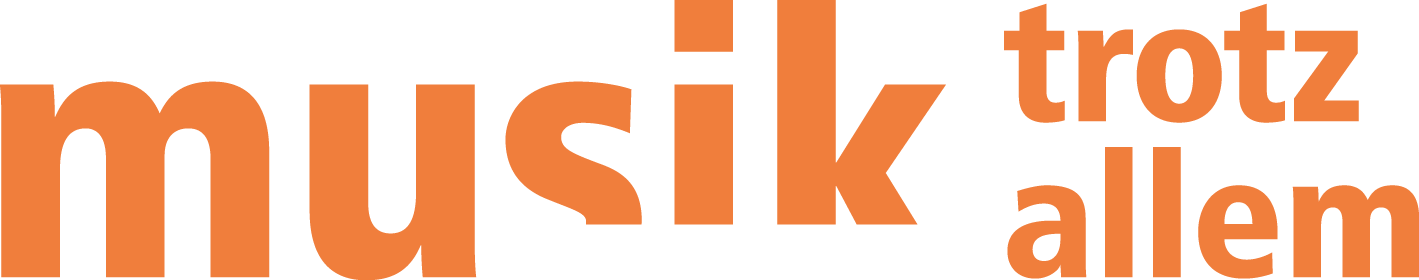 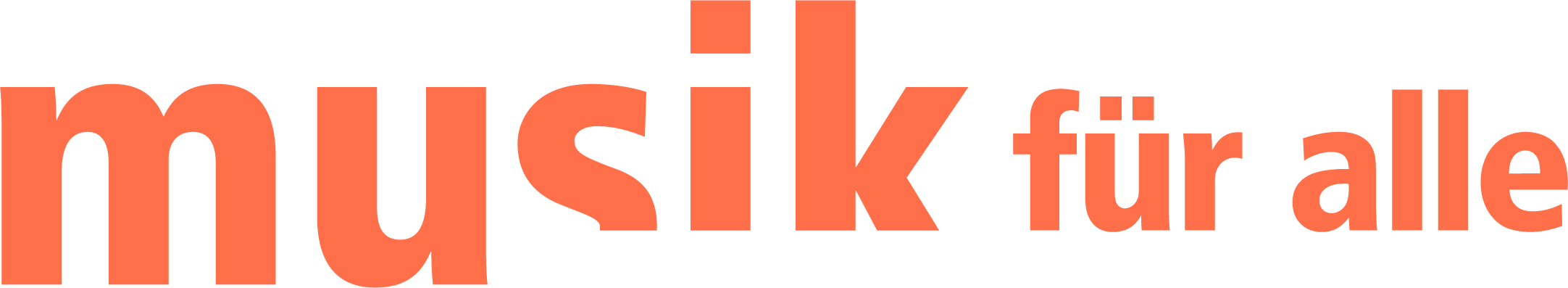 [Speaker Notes: Musik trotz allem ist eine Musikschule für Menschen ab 7 Jahren mit und ohne Behinderung.]
3. Kooperationen und Partizipation
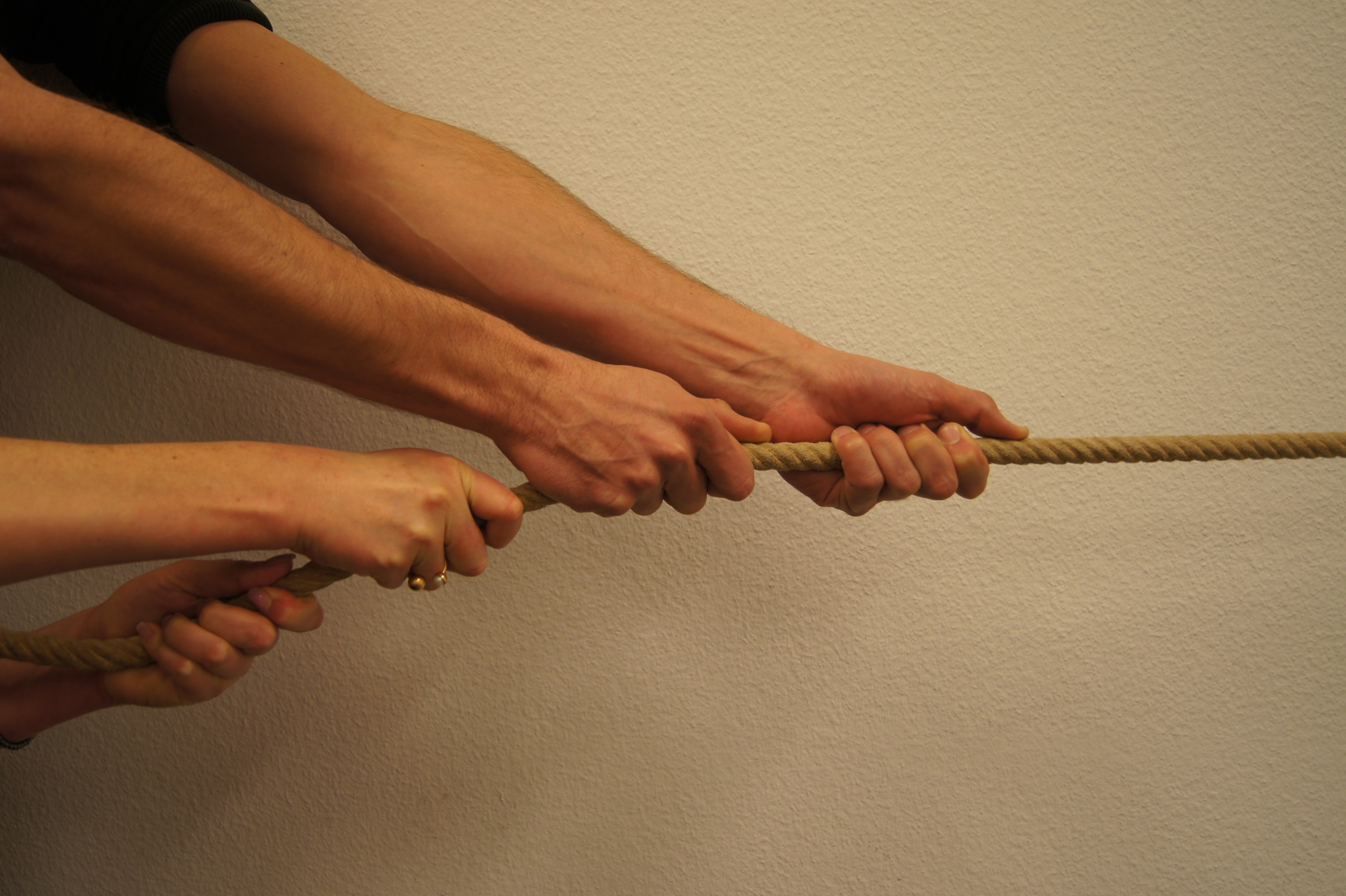 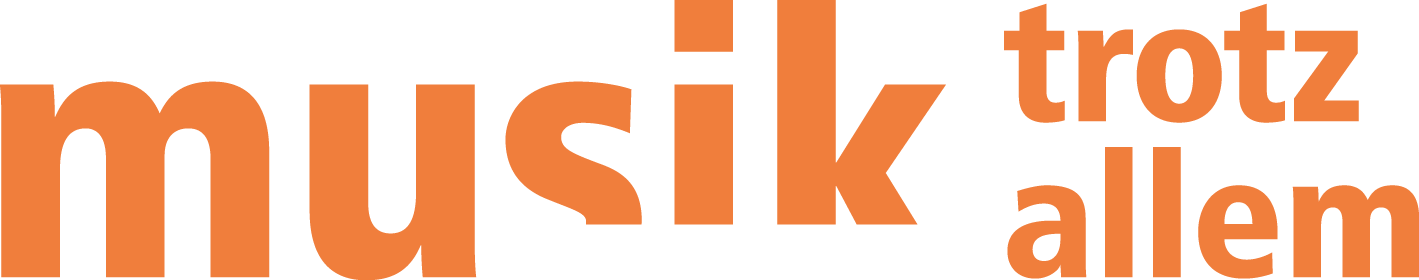 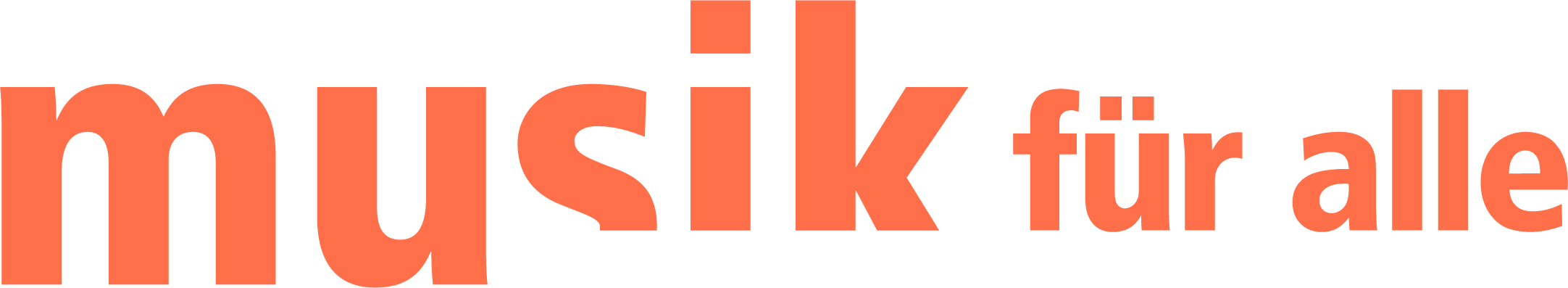 [Speaker Notes: Musik trotz allem ist eine Musikschule für Menschen ab 7 Jahren mit und ohne Behinderung.]